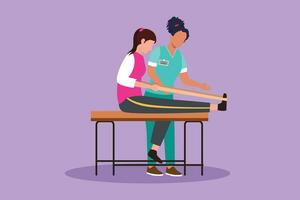 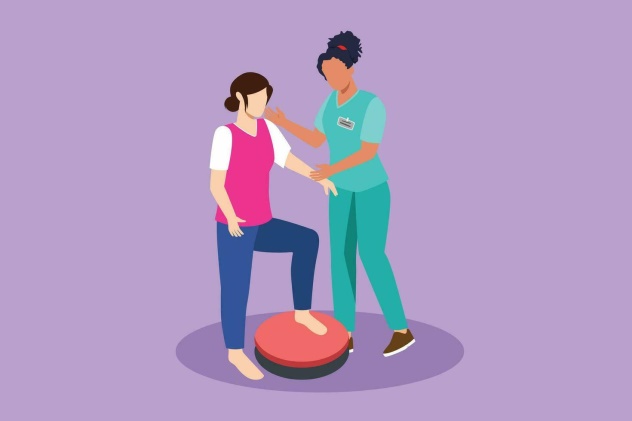 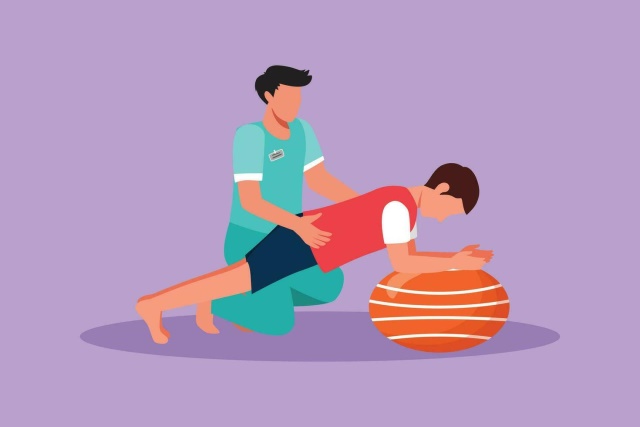 Лекція № 2 Засоби, методи й форми ЛФК
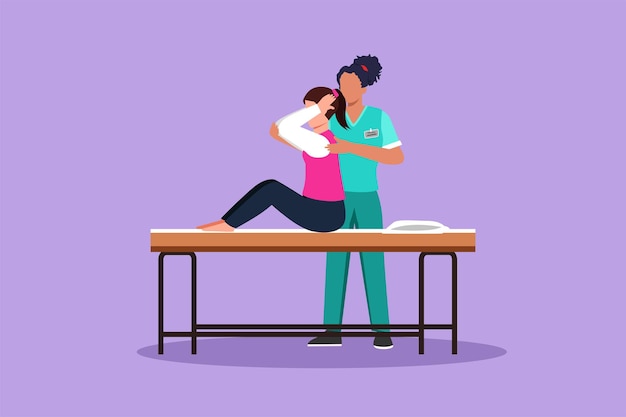 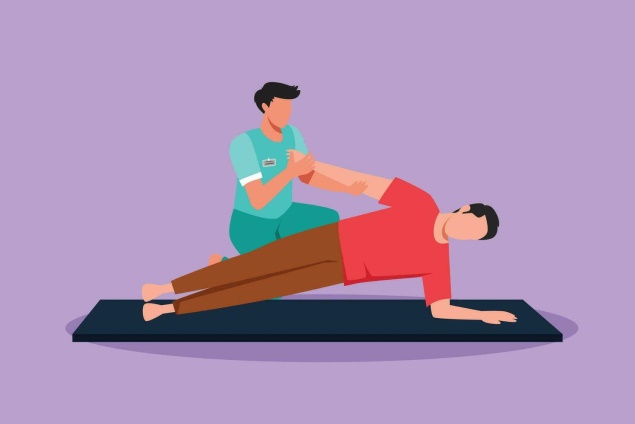 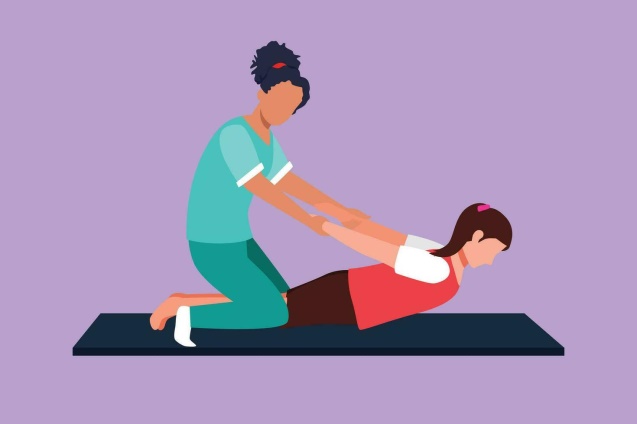 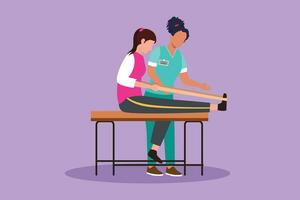 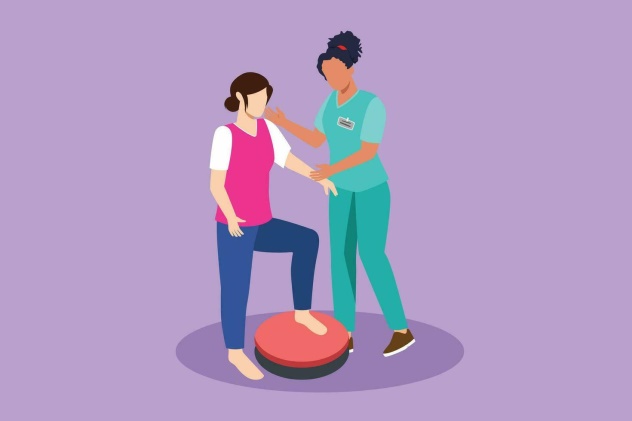 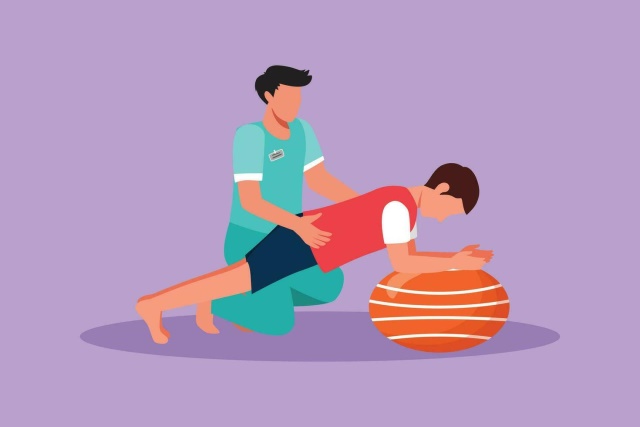 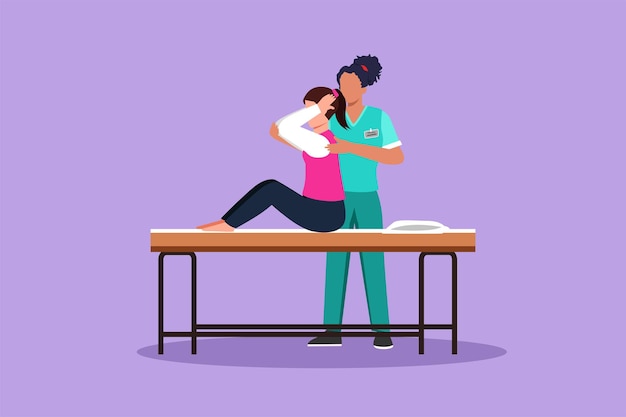 План:1. Засоби ЛФК2. Методи ЛФК3. Форми ЛФК
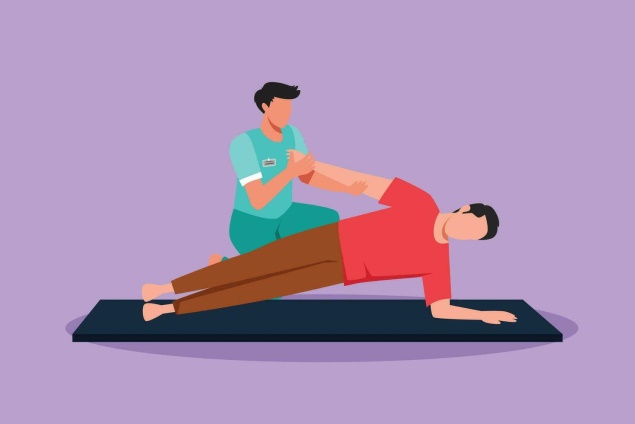 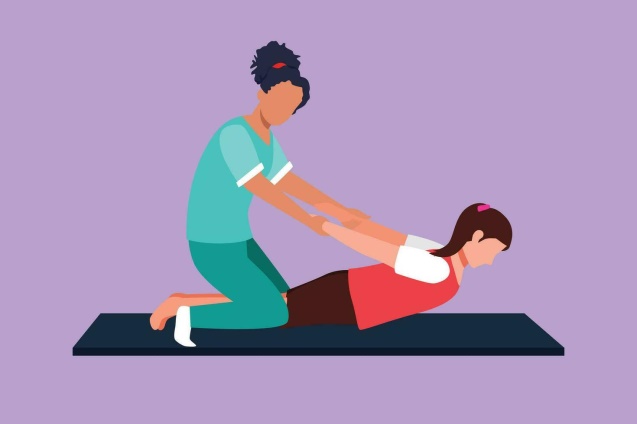 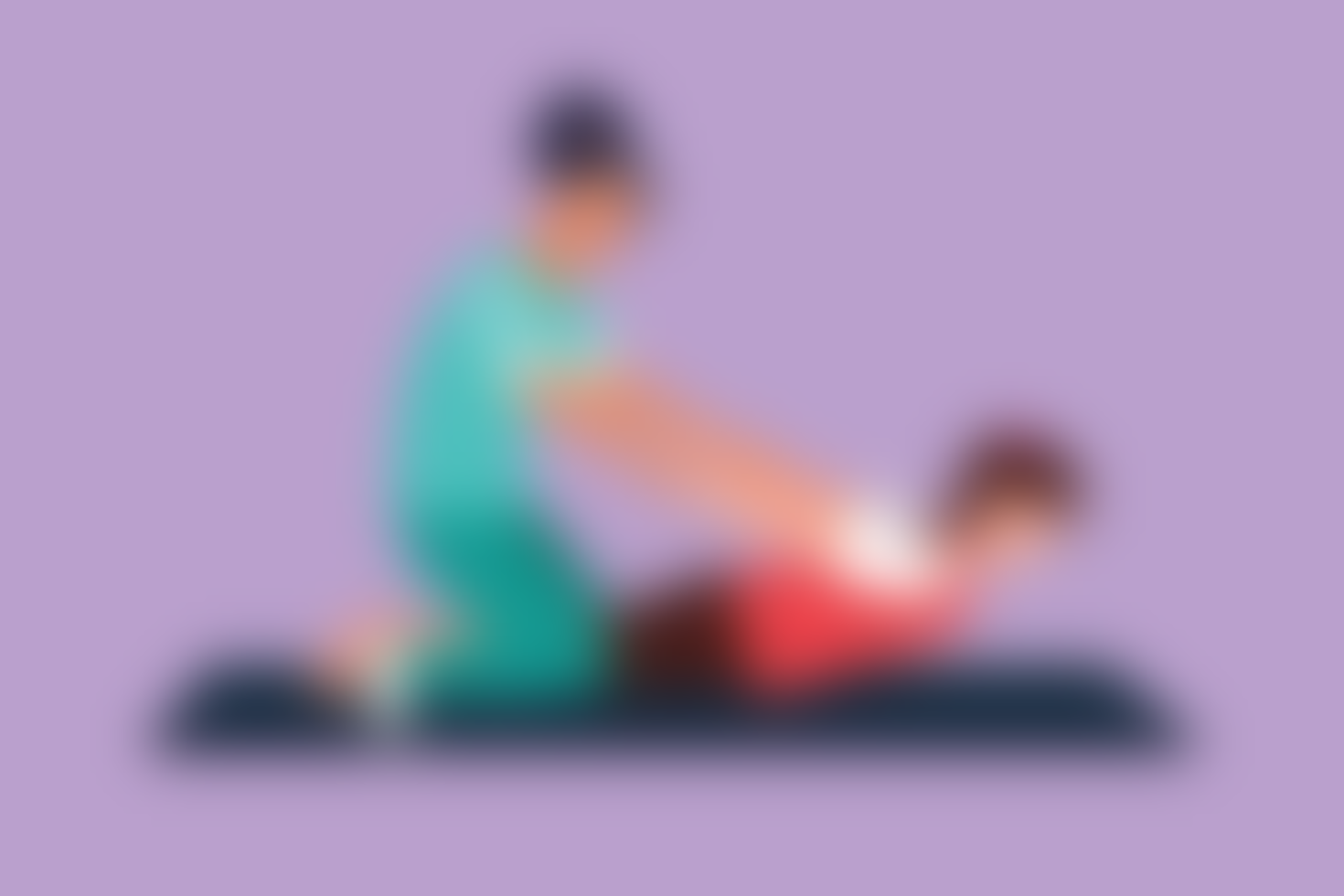 1. Засоби ЛФК
До засобів ЛФК належать фізичні вправи та природні чинники. 
Вправи класифікують наступним чином: 
	а) гімнастичні вправи: 
- за анатомічною ознакою (для м’язів голови, шиї, ніг, тулуба); 
- за активністю виконання (активні, пасивні, активно-пасивні); 
- за характером вправ (дихальні, коригуючи, загально-розвиваючі, на координацію рухів); 
- за використанням предметів; 
	б) ідеомоторні вправи – це вправи, які виконуються тільки в уяві, вправи у надсиланні імпульсів для скорочення м’язів, вони застосовуються в основному при перебуванні людини в стаціонарі під час реабілітації при паралічах та переломах. 
	в) спортивно-прикладні вправи – до них відносять: ходіння, біг, стрибки, повзання, метання, пересування на лижах, ковзанах, плавання та ін. Призначаються ці вправи переважно після виписування пацієнта зі стаціонару, на ІІ та ІІІ етапах реабілітації для тренування організму, відновлення складних рухових навичок, удосконалення та закріплення постійних компенсаторних рухів, загальної тренованості організму.
1. Засоби ЛФК
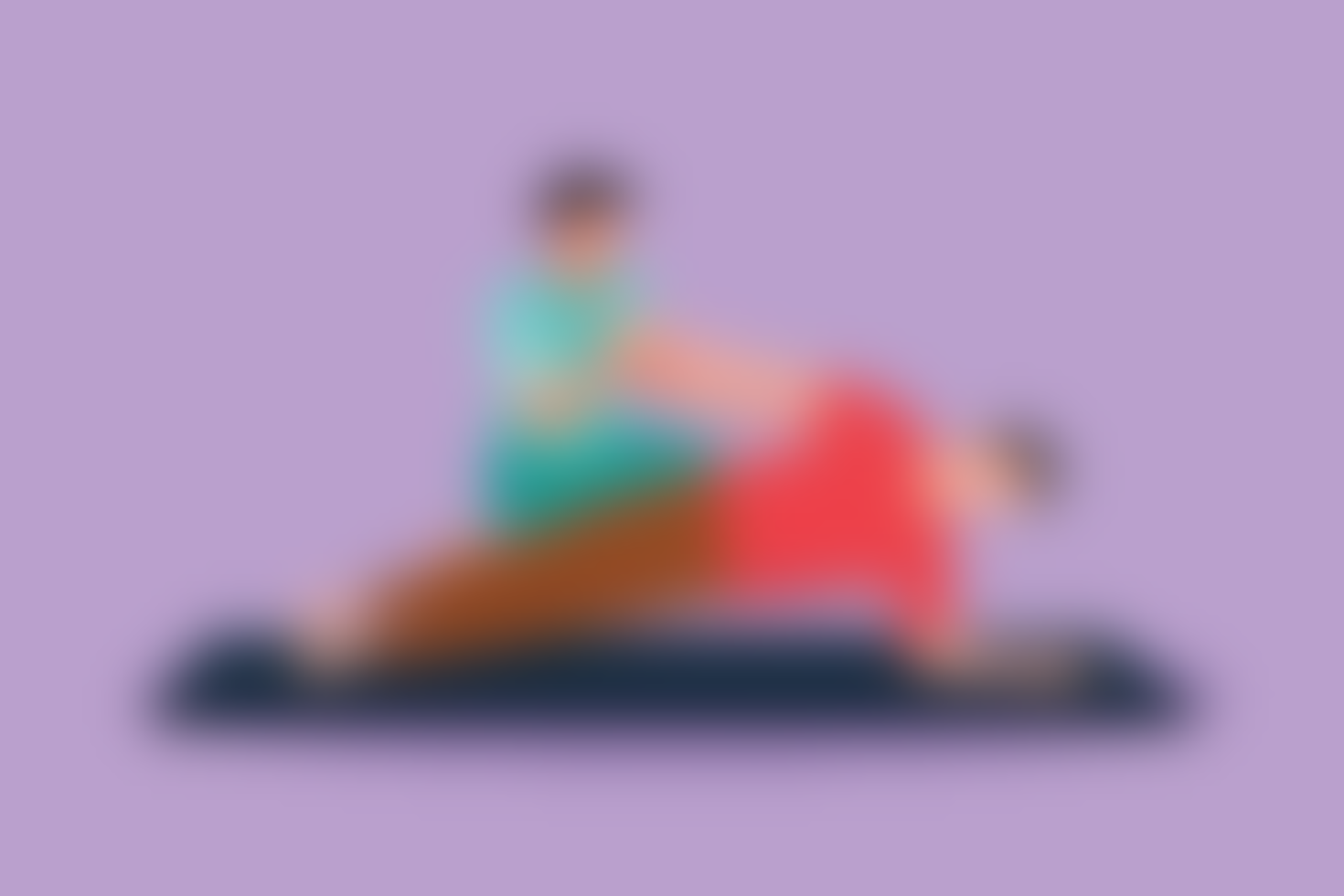 Ходіння є складовою частиною всіх занять у ЛФК і широко використовуються при переважній більшості захворюваннях у лікарняний та пост лікарняний періоди реабілітації. 
	Біг суттєво впливає на серцевосудинну, дихальну системи, обмін речовин. Стрибки відносять до вправ підвищеної інтенсивності і використовують за показаннями в поліклініках, групах здоров’я, санаторіях, та в спецмедгрупах. 
	Ігри поділяють на малорухливі, рухливі, спортивні та ті, що проводяться на місці. Вони спрямовані на вдосконалення координації рухів, швидкості рухової реакції, розвиток уваги. 
	Природні чинники – сонце, вода, повітря – використовуються в процесі застосування ЛФК для підвищення опірності організму.
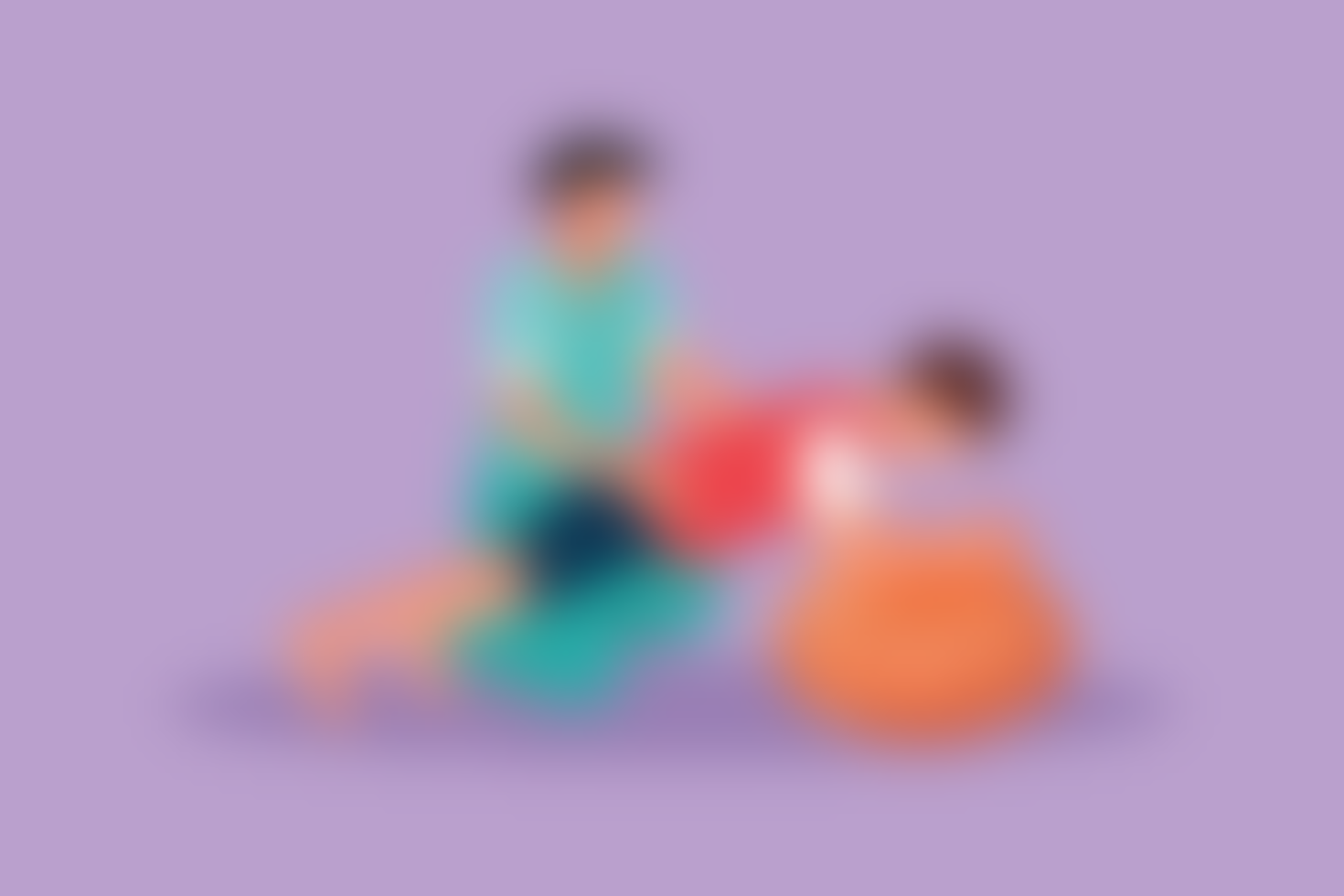 2. Методи ЛФК
В основі ЛФК лежить використання біологічної функції організму - рух. Який є основним стимулятором росту, розвитку та формуванню організму, через рух стимулюється активна діяльність всіх систем. 
	ЛФК - метод відновлювальної терапії. При комплексній фізичній реабілітації поєднуються різноманітні фізичні методи, природні та преформовані чинники, медикаментозна терапія. 
	ЛФК - метод патогенетичної терапії. Систематичне застосування фізичних вправ впливає також на реактивність організму та патогенез захворювання. 
	ЛФК - метод активної і функціональної терапії. Регулярне дозоване тренування фізичними вправами стимулює і пристосовує організм хворого до фізичних навантажень, що поступово збільшуються і призводять до функціональної адаптації хворого.
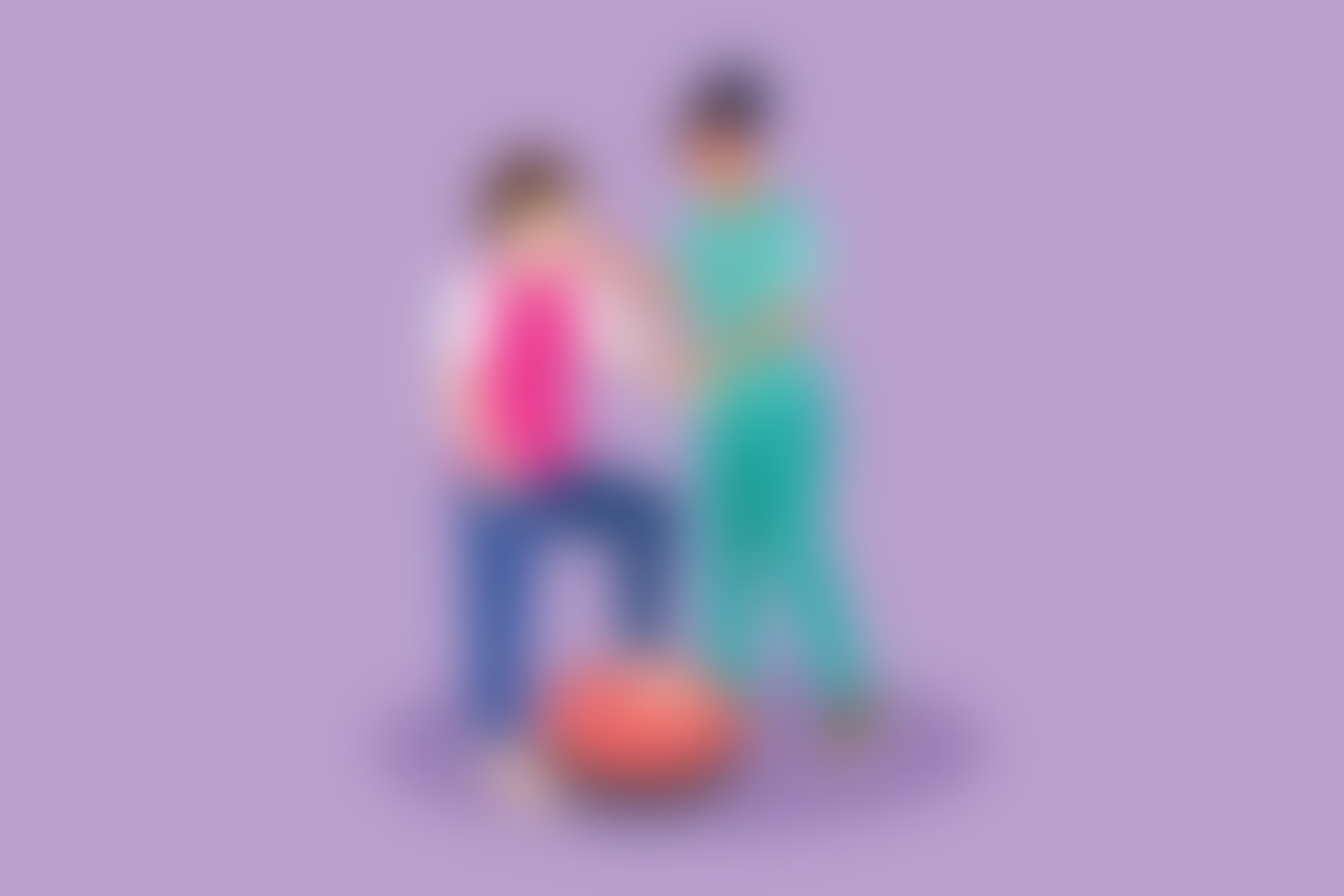 2. Методи ЛФК
Однією із характерних особливостей ЛФК є процес дозованого тренування. Розрізняють загальне та спеціальне дозоване тренування. Загальне тренування застосовують для оздоровлення, зміцнення та загального розвитку організму. При цьому використовуються загальнозміцнюючі та загально-розвиваючі фізичні вправи. 
	Мета спеціального тренування - розвиток функцій і відновлення органу, що є залученим до патологічного процесу. 	Застосовують ті спеціальні вправи, які безпосередньо впливають на уражену систему або хворий орган. Використовуючи лікувальну гімнастику, необхідно зберігати фізіологічно обґрунтовані педагогічні принципи реабілітації , а саме: 
	- відновлення побутових рухових можливостей хворого; 
	- відновлення загальної працездатності; 
	- попередження розвитку патологічних процесів, що можуть призвести до тимчасової або стійкої втрати працездатності.
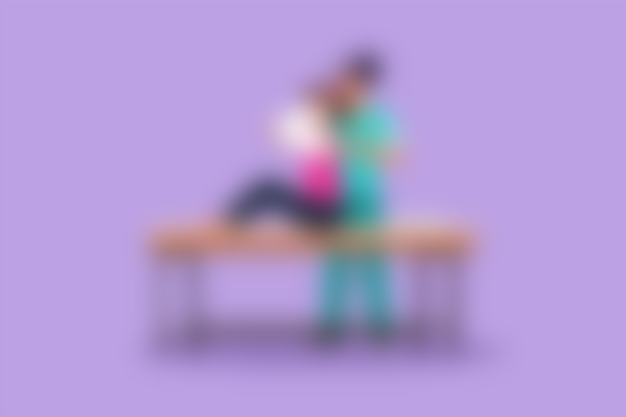 3. Форми ЛФК
До основних форм ЛФК належать: 
– ранкова гігієнічна гімнастика; 
– лікувальна гімнастика; 
– самостійні заняття; 
– лікувальне ходіння; 
– спортивні вправи та ігри; 
– гідрокінезітерапія.
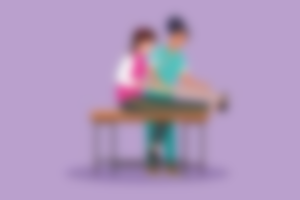 3. Форми ЛФК
1. Ранкова гігієнічна гімнастика виконується після нічного сну у палатах, залах ЛФК, і в післялікарняний період, її бажано проводити на свіжому повітрі. Основне завдання ранкової гімнастики – збудження організму після нічного сну, підняття загального тонусу організму. Тривалість її від 5 до 20 хвилин. 
	2. Лікувальна гімнастика – головна форма ЛФК. Вона включає як вправи для загального розвитку, так і спеціальні вправи. Заняття лікувальною гімнастикою складається з трьох частин: 
	а) вступної – 10-20 % часу всього заняття. Мета її – підготовка організму до виконання вправ основної частини. Її засобом є ходіння, елементарні фізичні вправи для верхніх та нижніх кінцівок, дихальні вправи. 
	б) основної – 50-70 % часу заняття ЛФК. Це найбільш удосконалена форма ЛФК, послаблені хворі саме їй віддають перевагу як процедурі, суворо диференційованій. Її можна проводити індивідуально, малими групами (3-4 особи), великими групами (11-18 осіб). 
	в) заключної - ЛФК триває 10-20 % часу. 
	3. Самостійні (індивідуальні) заняття ЛФК рекомендуються у формі комплексу спеціальних фізичних вправ в процесі реабілітації і використовуються для попередження ускладнень, для відновлення рухових навичок, фізичних якостей та функцій організму. Тривалість індивідуального заняття – 15-35 хвилин, в групах – 20-45 хвилин, залежно від нозологічної форми захворювання. В І та ІІ періодах заняття лікувальною гімнастикою проводять за індивідуальним методом або в малих групах. Для проведення індивідуальних занять та занять в групах реабілітологу надається певний час, тобто існують нормативи часу проведення занять ЛФК.
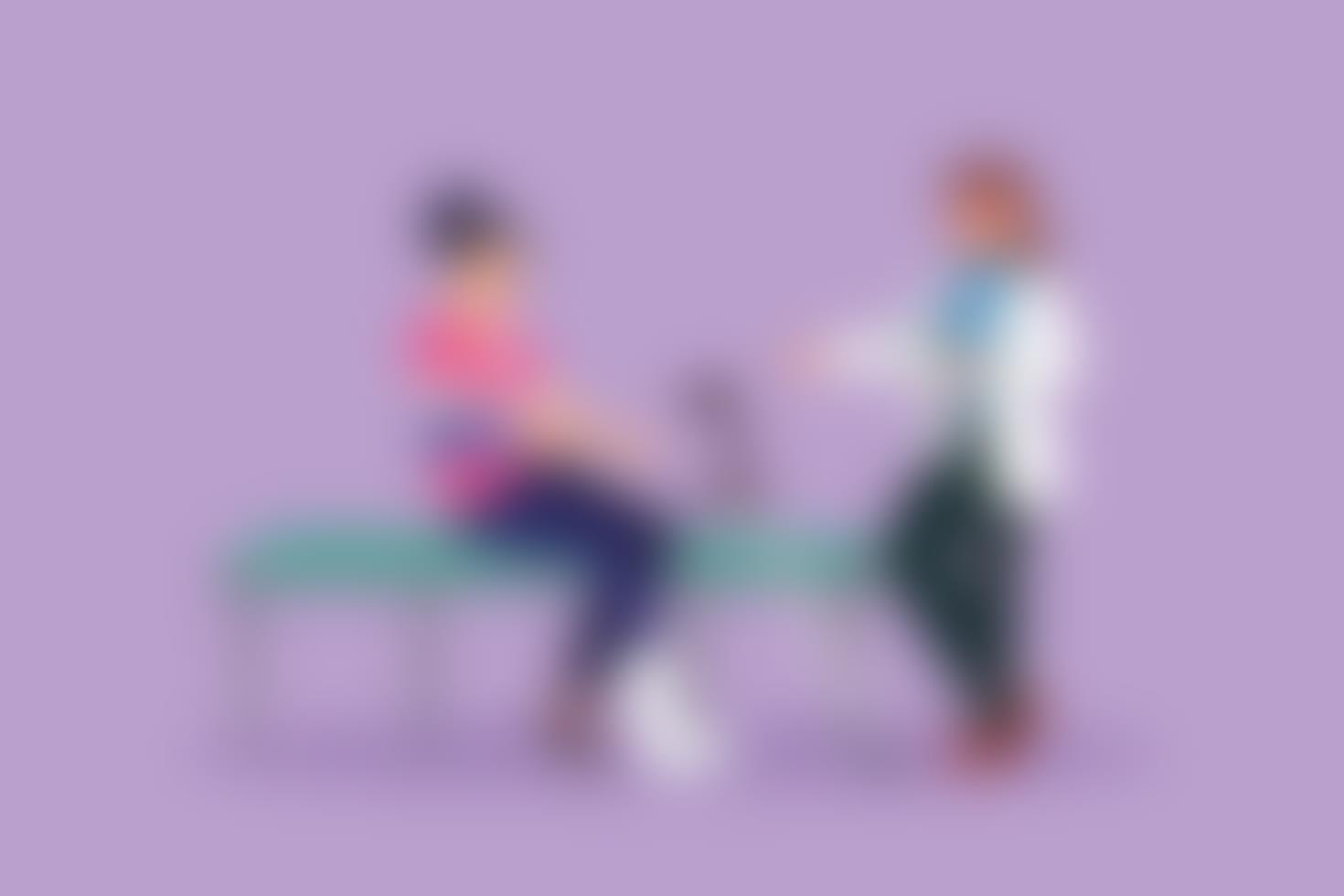 3. Форми ЛФК
4. Лікувальне ходіння застосовується на етапі реабілітації в стаціонарі, при напівліжковому та вільному рухових режимах, для відновлення функції ходіння після травм, для адаптації серцево-судинної системи, опірно-рухового апарату до фізичних навантажень, для відновлення функціонального стану організму. На пост лікарняних етапах реабілітації лікування ходіння використовується для підвищення фізичної працездатності та тренування організму. Теренкур – методика дозованого ходіння спеціально розробленими маршрутами:
	- Маршрут 1- 500 м подовженістю, крутизна схилу – 2-5; 
	- Маршрут 2 – 1000м, схил 5-10; 
	- Маршрут 3 –2000м, схил 10-15 
	- Маршрут 4 – 3000м,схил 15-20. 
	5. Спортивні ігри - застосовуються в реабілітаційних центрах, санаторіях. 
	6. Гідрокінезотерапія - це лікування рухами у воді., застосовується у вигляді гімнастичних вправ, витягнень у воді, корекції положенням. Показання: травми та захворювання нервової системи, опірно-рухового апарату та їхніх наслідків (парези, паралічі), порушення постави. Протипоказання: гострі та хронічні захворювання шкіри, відкриті рани, захворювання периферійної нервової системи, серцево-судинної системи у фазі загострення.
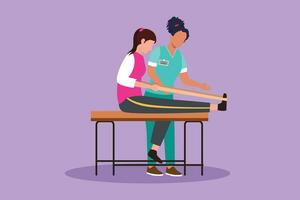 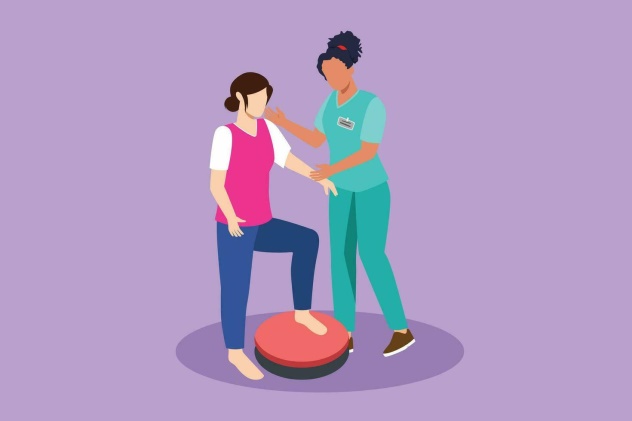 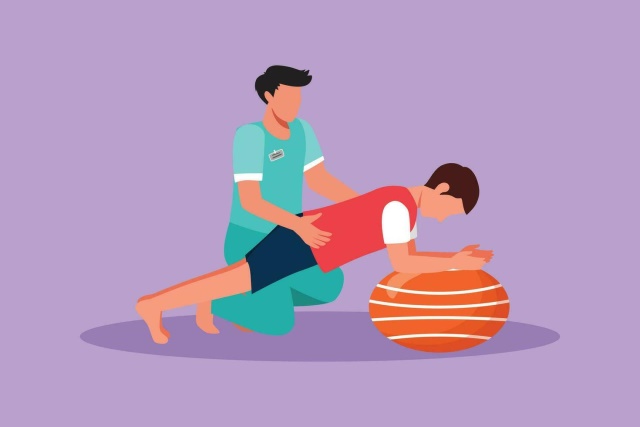 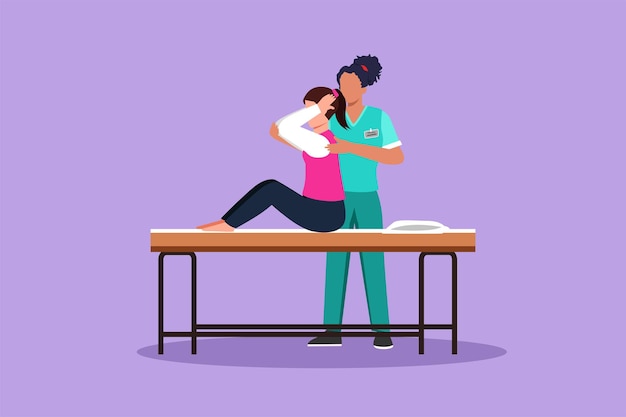 Дякую за увагу!
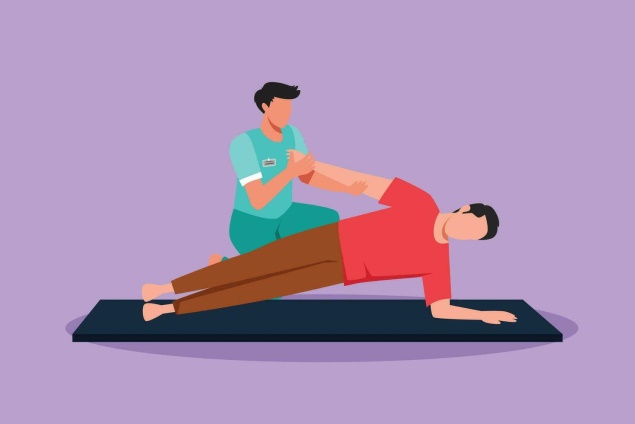 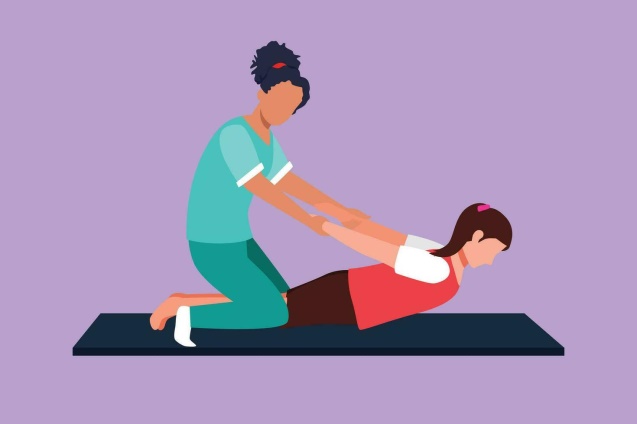